2024 Long-Term Load Forecast



Kate Lamb
Load Forecasting & Analysis
Agenda
Introduction

Model Variables

Waterfall Method
     - Baseline Forecast
      - PV Forecast
      - EV Forecast
      - LFL Forecast
      - Net Forecast

Scenarios
      - Summer and Winter Peaks
      - Uri and Elliot 
      - 90th Percentile Forecast
2
Introduction
Input Data
Weather Zone level
	
	- Weather 
	
	- Calendar

	- Economic

	- Actual Load
4
Load Model Variables
Unique Model for Each Weather Zone
Variables used:
Day Name, Hour, Month
Dry Bulb, Temperature Squared, Temperature Cubed, and Lagged variables
Interaction variables
ERCOT Holidays
Different Economic Drivers for each zone (Residential, Business, or Industrial)
5
Waterfall Methodology
Waterfall Methodology
Net Forecast = Gross Forecast + EV Forecast + LFL Forecast – PV Forecast


Benefits:
Gives us the ability to provide forecasts for many scenarios
Reconstitution to avoid double counting load
7
Baseline/Gross Forecast
How it works
15 Weather Year Forecasts per Weather Zone
Rank by Year and Month
Sort by Rank
Averaged across Weather Years
Map to a moderate Weather Year
*Individual Weather Year Forecasts can be used for weather scenarios like LTSA, LTRA, MORA, and other weather studies.
9
2024 LTLF Annual Energy
10
Annual Energy Forecast
11
Rooftop PV Forecast
Rooftop PV Forecast
Rooftop solar load forecast was generated by customer class (Residential/ Business)

Based on historical data from January 2012 to July 2023

Usage per customer was modeled to create a typical profile of rooftop solar customers

Along with weather and calendar drivers, solar irradiance was used to better capture solar generation

Customer forecast was generated using most recent growth rates with a gradual decline over time 

The mapping year used was 2022
13
Rooftop PV
14
EV Forecast
EV Forecast Assumptions
Charging types used

County

Average miles traveled in LDV/MHDV

Fleet breakdown (Count of vehicle types)

Temperature

Breakdown of plug-in hybrid and battery electric vehicles

Calendar assumptions (days in season, day type, average driving hours by season)
16
EV Peak Load Forecast
17
LFL Forecast
LFL Adjustments
Two Scenarios were created

- 100% LFL added to all hours and days of our baseline forecast

- Summer response scenario: Reduce LFL to 15% from hours 14:00 to 21:00 for June, July, August, and September.
19
LFL Peak Growth
20
Forecast Breakdown
Coast Summer NCP Forecast
22
Coast Winter NCP Forecast
23
FWest Summer NCP Forecast
* FWest Summer peaks at HE 22 due to LFL reduction on peak hours
24
FWest Summer Peaks
25
FWest Winter NCP Forecast
26
NCENT Summer NCP Forecast
27
NCENT Winter NCP Forecast
28
ERCOT Summer Coincident Peak
29
ERCOT Winter Coincident Peak
30
ERCOT Summer Non-Coincident Peak
31
ERCOT Winter Non-Coincident Peak
32
Uri and Elliott
Uri Peaks
34
Uri Peaks
35
Elliott Peaks
36
Elliott Peaks
37
Questions?
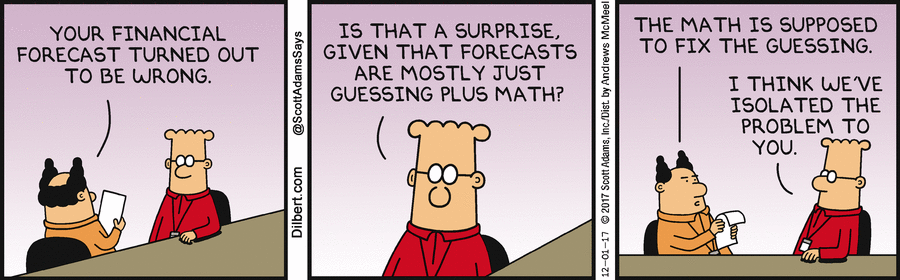 East Summer NCP Forecast
40
East Winter NCP Forecast
41
North Summer NCP Forecast
42
North Winter NCP Forecast
43
SCENT Summer NCP Forecast
44
SCENT Winter NCP Forecast
45
South Summer NCP Forecast
46
South Winter NCP Forecast
47
West Summer NCP Forecast
48
West Winter NCP Forecast
49